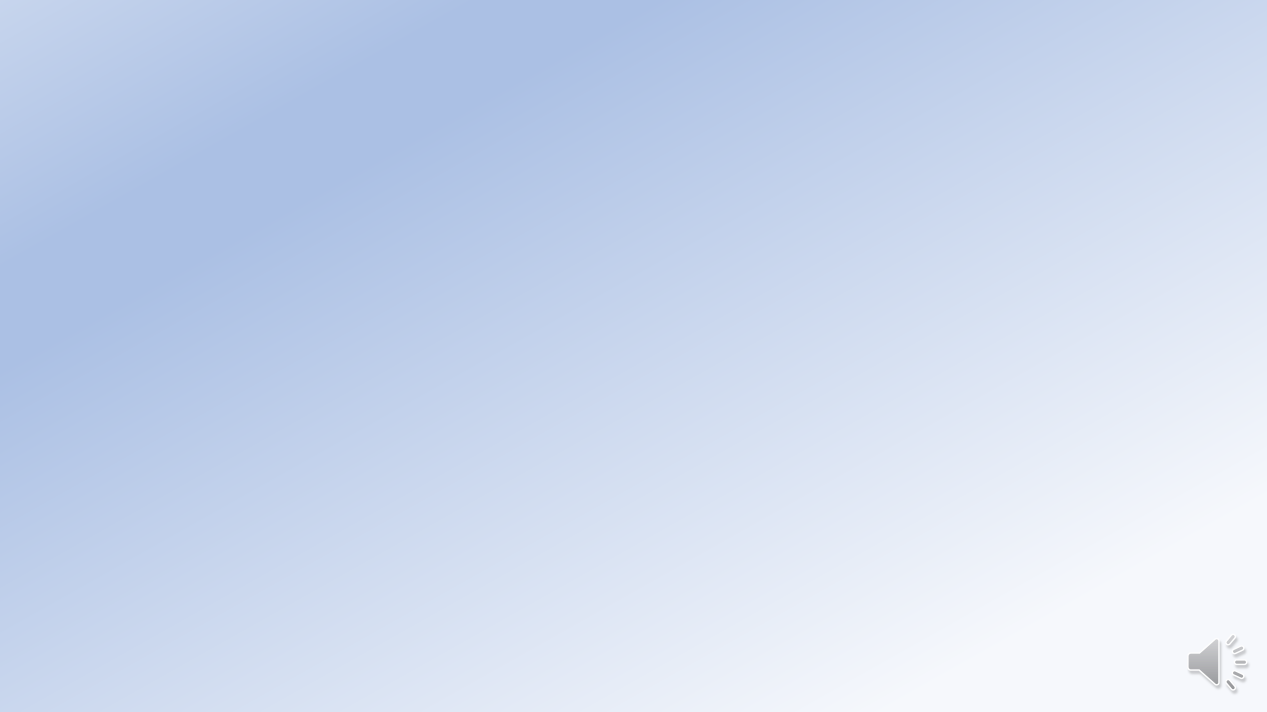 Donovan Sandrey
	GHATP Trainee
	Montana VA Healthcare 	System

Preceptor: Judy Hayman
	Medical Center Director

Co-Preceptor: Daniel Caufield
	Associate Director
High Reliability Organization: From Practice to Permanence
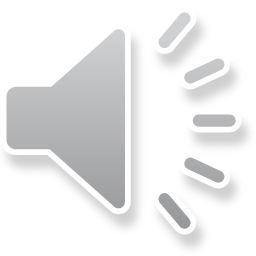 Source: The Financial and Human Cost of Medical Error, Betsy Lehman Center for Patient Safety, June 2019
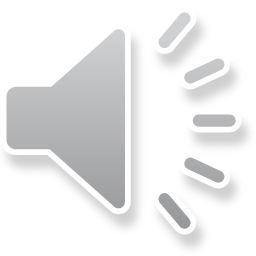 TOTAL: 61,982 Medical Errors Totaling $617M in Avoidable Costs Equivalent to $658.5M in 2021 $
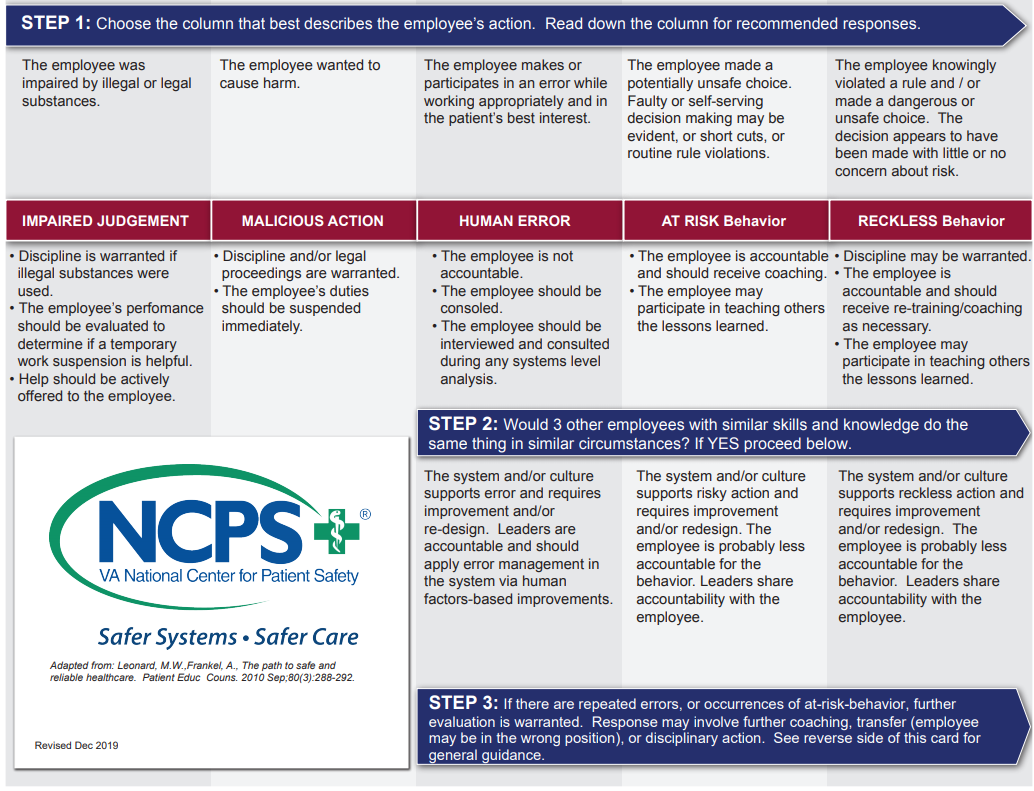 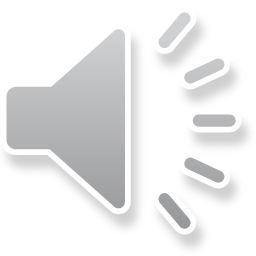 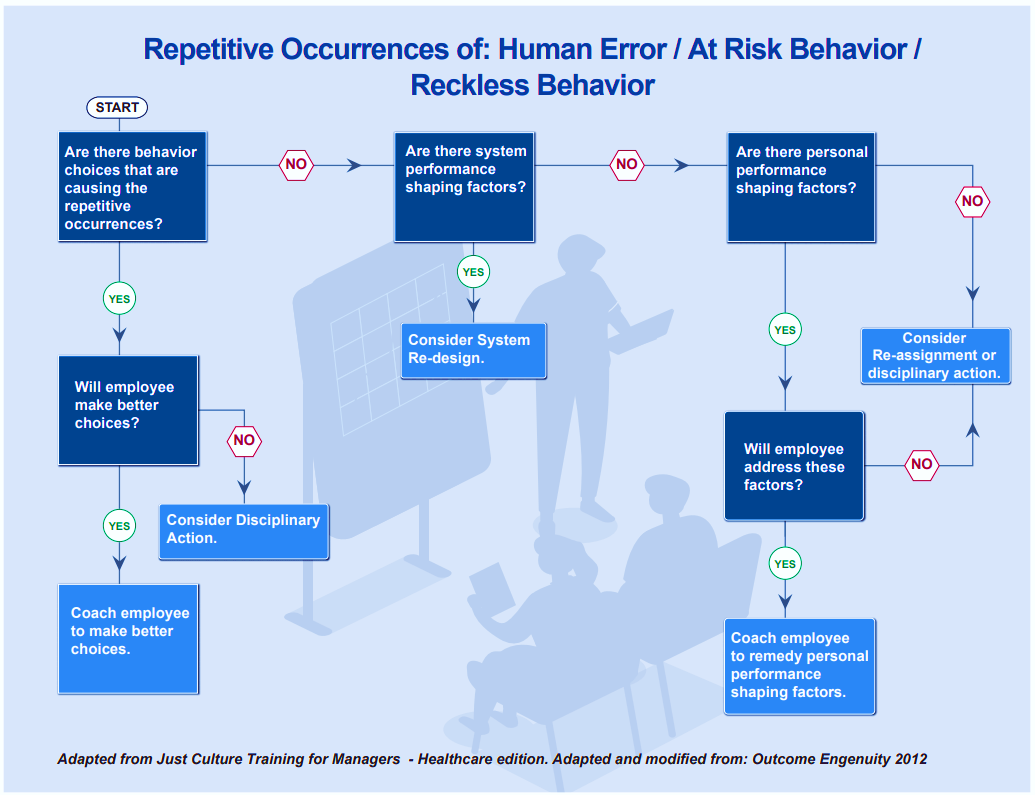 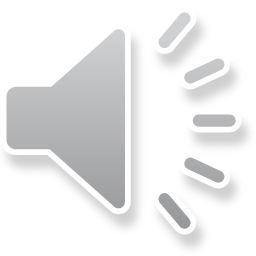 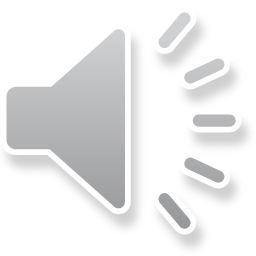 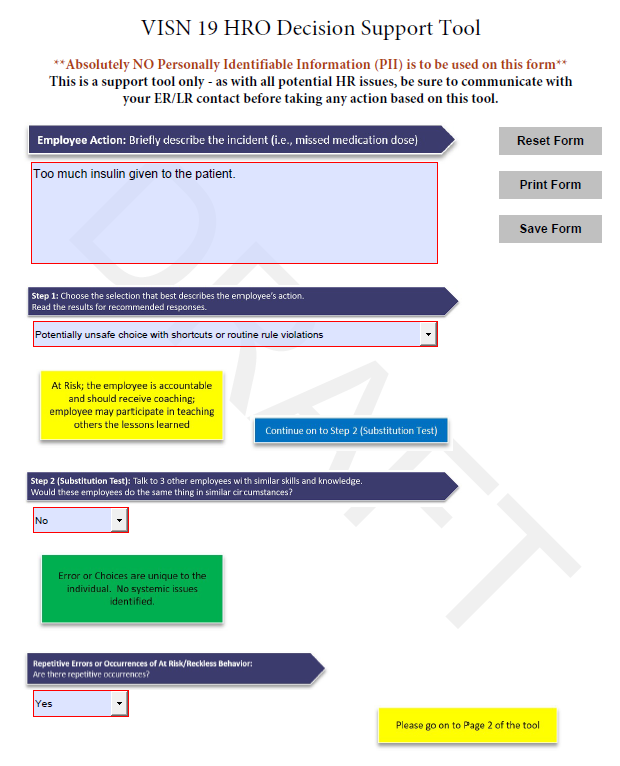 Branching logic depending on inputs matching with RECOMMENDED actions directly from the nationally approved algorithm
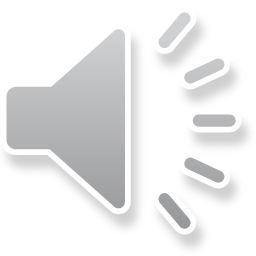 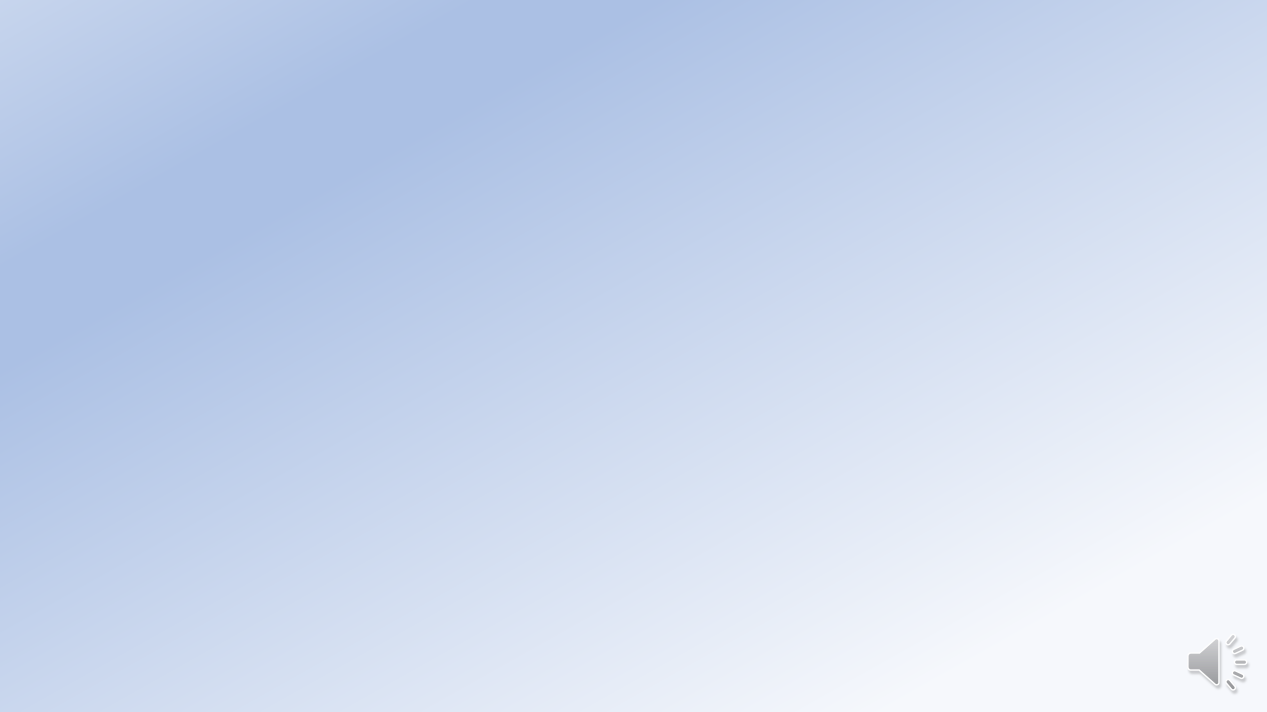 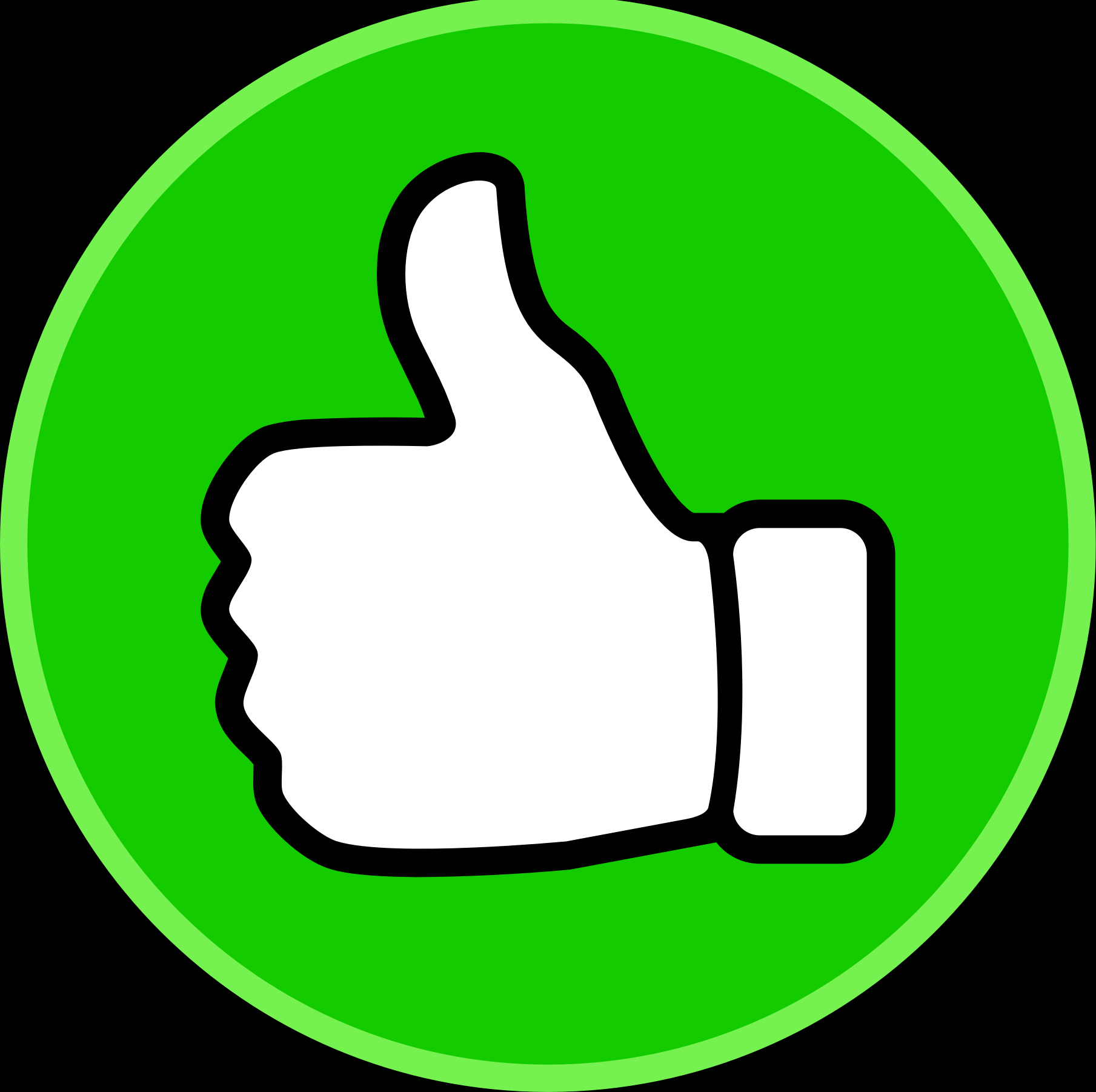 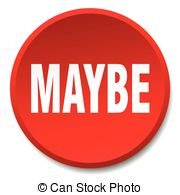 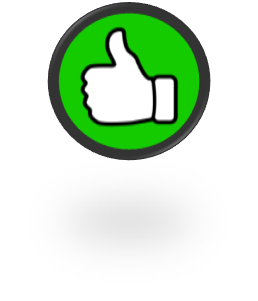 Local High Reliability Organization (HRO) Workgroup
VISN HRO Workgroup
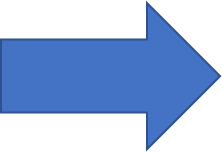 VISN
Designated Learning Officer
Implement!
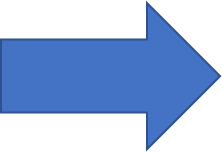 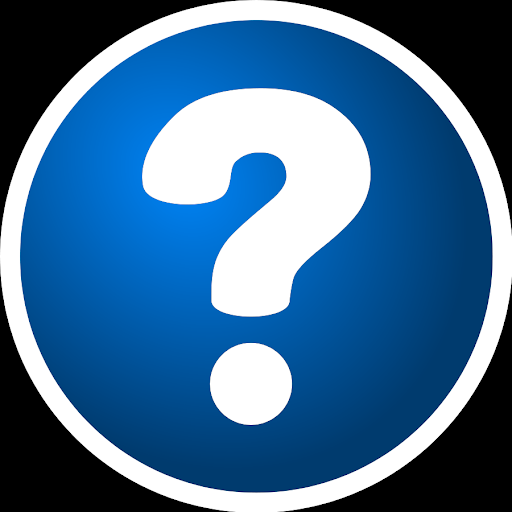 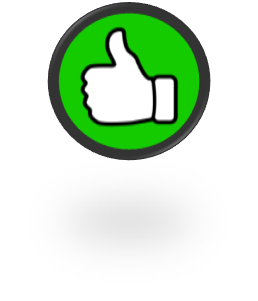 Final Approval
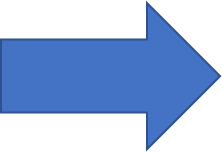 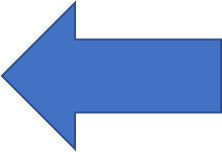 National HRO Workgroup
Employee Relations/Labor Relations
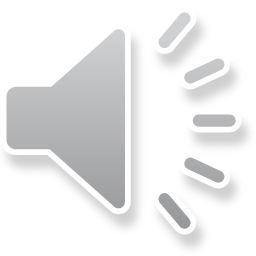 Next Steps
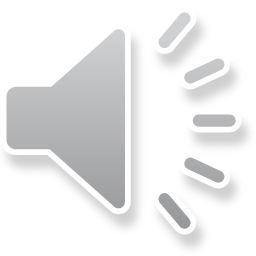 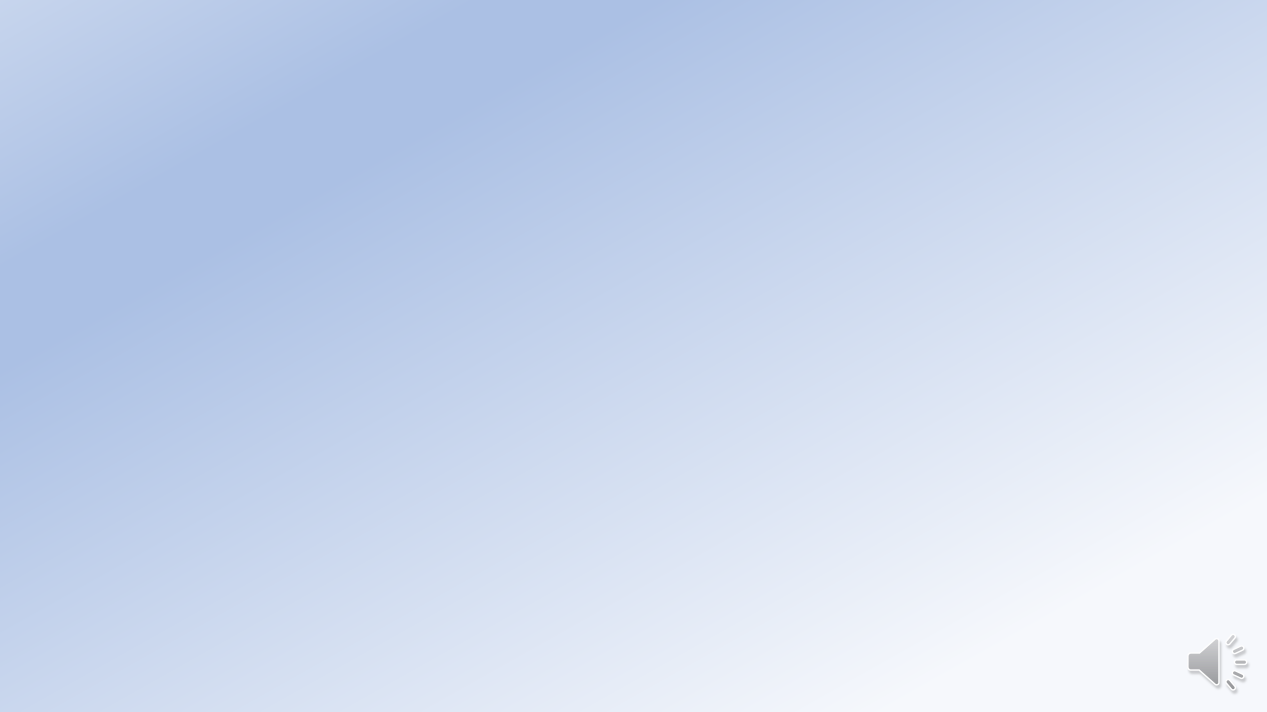 Sources
Betsy Lehman Center for Patient Safety (2019, June) The Financial and Human Cost of Medical Error Betsy Lehman Center Website
https://betsylehmancenterma.gov/assets/uploads/Cost-of-Medical-Error-Report-2019.pdf 

VA National Center for Patient Safety (2020, January 28) Just Culture Decision Support Tool VA High Reliability Organization SharePoint
https://dvagov.sharepoint.com/sites/OHT-PMO/high-reliability/Documents/Just%20Culture%20Decision%20Support%20Tool%20(DST)%20Jan2020.pdf  


VHA Directive 1026.01: VHA Systems Redesign and Improvement Program (2019, December 19) VHA Publications
https://www.va.gov/vhapublications/ViewPublication.asp?pub_ID=8594
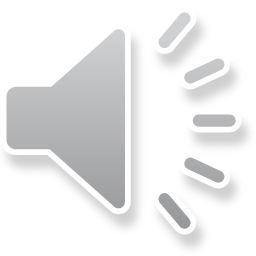